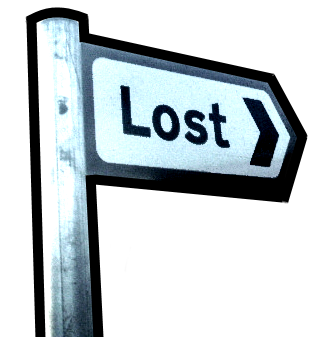 Lessons from a Wayward Son
Luke 15:11-19
[Speaker Notes: “But when he came to himself, he said, ‘How many of my father’s hired servants have bread enough and to spare, and I perish with hunger! ’I will arise and go to my father, and will say to him, “Father, I have sinned against heaven and before you, and I am no longer worthy to be called your son. Make me like one of your hired servants.”‘ (Luke 15:17-19)

What powerful words. 
Each of us has sinned against God 
(1 John 3:4), “Whoever commits sin also commits lawlessness, and sin is lawlessness.”
(Romans 3:23), “for all have sinned and fall short of the glory of God.”
The gospel of Christ reveals the remedy for our sins and the conditions upon which God’s grace and mercy are obtained 
(Romans 1:16), “For I am not ashamed of the gospel of Christ, for it is the power of God to salvation for everyone who believes, for the Jew first and also for the Greek.”
(Mark 16:15-16), “And He said to them, “Go into all the world and preach the gospel to every creature. 16 He who believes and is baptized will be saved; but he who does not believe will be condemned.”
Still, every sinner must be convinced that he needs a Savior before he will actually believe and obey the gospel to be saved 
(1 Timothy 4:10), “For to this end we both labor and suffer reproach, because we trust in the living God, who is the Savior of all men, especially of those who believe.”
Yes, Jesus died for all men. 
Yes, His sacrificial death is sufficient to redeem the sinner from spiritual death.  
But the sinner must want to be saved. 
He must come to the Savior to find rest
(Matthew 10:28-30), “And do not fear those who kill the body but cannot kill the soul. But rather fear Him who is able to destroy both soul and body in hell. 29 Are not two sparrows sold for a copper coin? And not one of them falls to the ground apart from your Father's will.”
Like the wayward son, the sinner must go to the Father.
The words of the wayward son teach us the attitude of heart the sinner must have to be forgiven of his sins. 
When these attitudes are coupled with obedience to God’s plan of salvation (His terms of pardon) one is assured of God’s forgiveness. 
We cannot go to the Father and receive His forgiveness without both the proper heart and the proper actions.
Using the wayward son as an example, consider that the sinner MUST do to regain God’s favor.

Based on an article by Joe Price, in The Spirit’s Sword
9/16/2012]
Like the Wayward Son, the Sinner Must Be Convicted of His Sins.
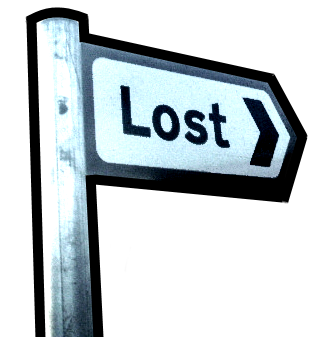 (15:17)

Psalm 51:3
Acts 2:36-37
[Speaker Notes: Like the Wayward son, the sinner must be convicted of his sins. 
He must be convinced he is a sinner. 
(Luke 15:17), “But when he came to himself, he said, ‘How many of my father's hired servants have bread enough and to spare, and I perish with hunger!”
The wasteful son “came to himself,” implying he fully realized his conduct had been reprehensible
Finally, he felt the full weight of his sin 
(Psalm 51:3), [David’s words, in acknowledging his sin with Bathsheba], “For I acknowledge my transgressions, and my sin is always before me.”
One who is not properly convicted of sin, may seek forgiveness on his own terms, or fail to seek it at all. (“IF” I have offended anyone…) (Adam and Eve, rationalizing).
Only when the sinner is overwhelmed with the burden of sin will he go to the Father seeking forgiveness on the Father’s terms
(Acts 2:36-37), “Therefore let all the house of Israel know assuredly that God has made this Jesus, whom you crucified, both Lord and Christ.” 37 Now when they heard this, they were cut to the heart, and said to Peter and the rest of the apostles, ‘Men and brethren, what shall we do?’”
They were convinced they had murdered their Messiah
They were anguished at what they had done.
We need to look at sin through God’s eyes, rather than our own.  To see how bad it truly is! 
To be convicted of one’s sin is a sobering, humbling moment for the person who wants to live with God’s approval instead of die in the darkness of sin.]
Like the Wayward Son, the Sinner Must Know Who His Sin is Against.
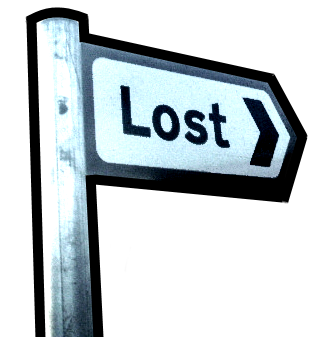 (15:18)

Hebrews 4:13
2 Corinthians 7:10
Psalm 51:17; Isaiah 66:2
[Speaker Notes: Like the Wayward son, the sinner must know who his sin is against 
(Luke 15:18), “I will arise and go to my father, and will say to him, “Father, I have sinned against heaven and before you.”
Ultimately, all sin is against God 
(Psalm 51:4), “Against You, You only, have I sinned, and done this evil in Your sight—that You may be found just when You speak, and blameless when You judge.” 
Although the wayward son’s father had not personally seen his wasteful conduct, the son realized that his actions were “before” him (“in his sight”, ASV). 
We would do well to always remember that God sees all our actions and knows all our thoughts 
(Hebrews 4:13), “And there is no creature hidden from His sight, but all things are naked and open to the eyes of Him to whom we must give account.”
The sinner (like the wayward son) must willingly admit and acknowledge that his sin is against the God of heaven. 
Without such godly sorrow there can be no repentance
(2 Corinthians 7:10), “For godly sorrow produces repentance leading to salvation, not to be regretted; but the sorrow of the world produces death.”
Only the contrite heart will make the journey back to the Father; and find a merciful reception 
(Psalm 51:17), “The sacrifices of God are a broken spirit, a broken and a contrite heart—these, O God, You will not despise.”
(Isaiah 66:2), “For all those things My hand has made, and all those things exist,” says the Lord. “But on this one will I look: On him who is poor and of a contrite spirit, and who trembles at My word.”]
Like the Wayward Son, the Sinner Must Approach His Father in Utter Humility.
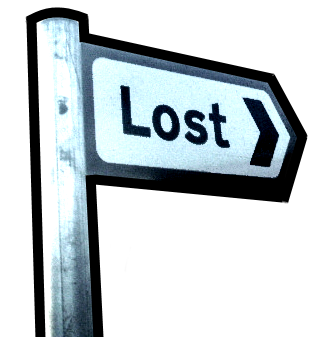 (15:19)

Luke 18:13
James 4:6
[Speaker Notes: Like the prodigal, the sinner must approach his Father in utter humility
(Luke 15:19), “I am no longer worthy to be called your son. Make me like one of your hired servants.”
Only the humble in heart comes to God confessing sin and pleading for mercy. 
The tax collector of Luke 18:13 possessed this trait.
(Luke 18:13), “And the tax collector, standing afar off, would not so much as raise his eyes to heaven, but beat his breast, saying, ‘God, be merciful to me a sinner!”
If one has a problem admitting his sin he has a problem with pride. 
Remember, “God resists the proud, but gives grace to the humble” (James 4:6).]
Like the Wayward Son, the Sinner Must Determine to “go to (our) Father.”
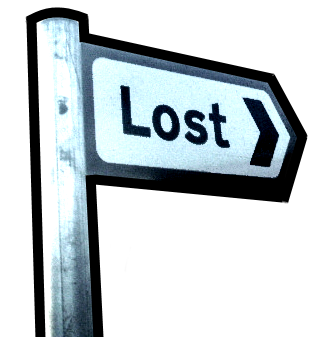 (15:22-24)

2 Peter 3:9; Romans 2:4
Mark 16:16
Acts 8:22-24; 1 John 1:9
[Speaker Notes: Like the Wayward son, when we sin against God we must determine to “go to (our) Father.” 
(Luke 15:22-24), “But the father said to his servants, ‘Bring out the best robe and put it on him, and put a ring on his hand and sandals on his feet. 23 And bring the fatted calf here and kill it, and let us eat and be merry; 24 for this my son was dead and is alive again; he was lost and is found.’ And they began to be merry.”
Like the wayward son’s father, our heavenly Father is longsuffering, merciful and forgiving 
(2 Peter 3:9), “The Lord is not slack concerning His promise, as some count slackness, but is longsuffering toward us, not willing that any should perish but that all should come to repentance.”
(Romans 2:4), ”Or do you despise the riches of His goodness, forbearance, and longsuffering, not knowing that the goodness of God leads you to repentance?”
Our heavenly Father shows us how to come to Him to be forgiven of our sins. 
The gospel teaches lost sinners how to be saved. The sinner must hear the gospel and believe in Jesus as the Christ, confess his faith in Christ, repent of his sins and be baptized into Christ for the remission of his sins 
(Mark 16:16), “He who believes and is baptized will be saved; but he who does not believe will be condemned.”
Now saved, he lives a faithful Christian life in service to Christ.
Christians who sin must repent and pray to be forgiven 
(Acts 8:22-24), [Example of Simon the Sorcerer], “Repent therefore of this your wickedness, and pray God if perhaps the thought of your heart may be forgiven you. 23 For I see that you are poisoned by bitterness and bound by iniquity.” 24 Then Simon answered and said, “Pray to the Lord for me, that none of the things which you have spoken may come upon me.”
(1 John 1:9), “If we confess our sins, He is faithful and just to forgive us our sins and to cleanse us from all unrighteousness.”]
Conclusion
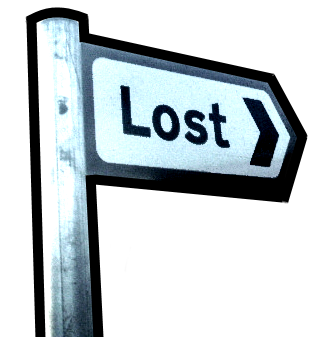 For the sake of your salvation, go to your heavenly Father to gain forgiveness and eternal life!

(15:24)
Saved
[Speaker Notes: For the sake of your salvation, come to yourself and go to your Father. 
He will forgive you and give you eternal life. 
…for this my son was dead and is alive again; he was lost and is found” (Lk. 15:24)
(2 Thessalonians 1:6-7), “since it is a righteous thing with God … to give you who are troubled rest with us when the Lord Jesus is revealed from heaven with His mighty angels.”]